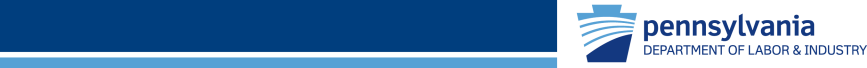 Nail Gun Safety
Bureau of Workers’ Comp
PA Training for Health & Safety
(PATHS)
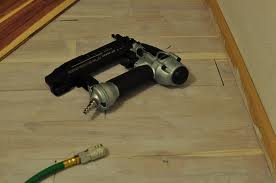 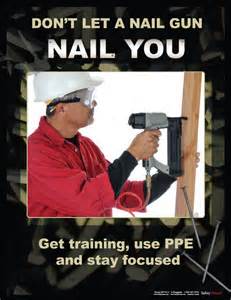 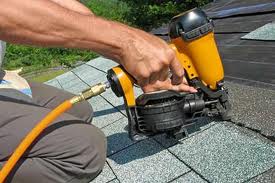 PPT-085-01
1
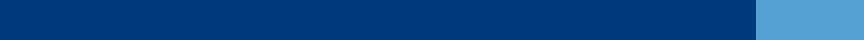 [Speaker Notes: Nail gun injuries most often are the result of firings that occur inadvertently, in quick succession or from the way the nail penetrates a surface. Most of these injuries involve puncture wounds to the hands or fingers, but a number are serious and even fatal. Studies show that if a person has not been trained in how to use nail guns with either mechanism, their risk of injury is high.]
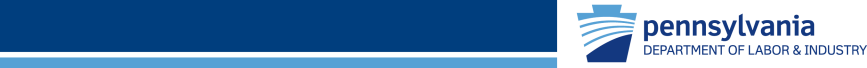 Topics
Introduction
 Nail gun injuries 
 Know your triggers
 Six steps to nail gun safety
 Other hazards
 Conclusion
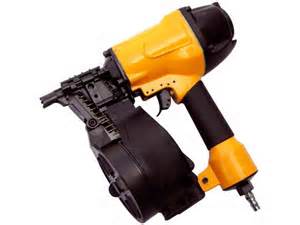 PPT-085-01
2
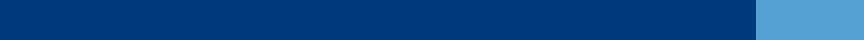 [Speaker Notes: This presentation will address:
 Nail gun injuries 
 Know your triggers
 Six steps to nail gun safety
 Other hazards]
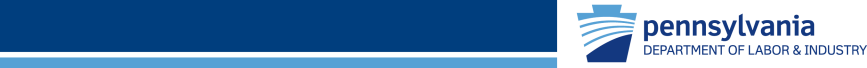 Introduction
Nail guns are powerful, easy to operate, and   boost productivity.
They are also responsible for an estimated    37,00 emergency room visits each year.

 68% of these visits involve workers.
 32% involved are consumers.
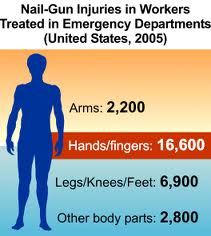 More than half of reported injuries are to the   hand and fingers.
PPT-085-01
3
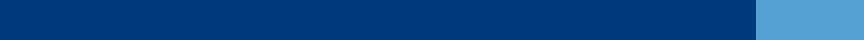 [Speaker Notes: Nail guns are an extremely common tool used in many aspects of construction, particularly in residential applications. They can have a number of different configurations and drive a number of various sizes or types of fasteners into wood or concrete. They were developed in 1959 to increase productivity, as an average house will require 50,000-70,000 nails during its construction. Specifically, pneumatic powered guns for wood framing, interior carpentry, sheathing, and roofing are utilized the most often, and can easily drive a 3 to 3.5 inch nail into wood in less than a tenth of a second. But they can also injure and possibly even kill!]
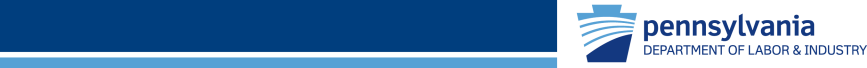 How do nail gun injuries happen?
Unintended nail discharges from double fire.
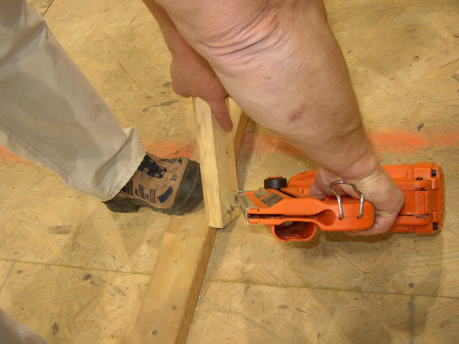 See any problem here?
PPT-085-01
4
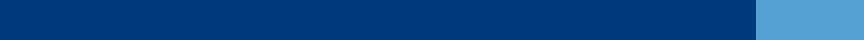 [Speaker Notes: There are many different ways a nail gun can injure the user such as:
▫ Unintended nail discharges from double fire.

This picture shows the unsafe use of a nail gun.  The nail can come into contact with the individual’s toes/foot due to the way the person has their foot positioned (the footwear the user is wearing may contribute to the problem if it’s not a safety shoe with a thick sole).]
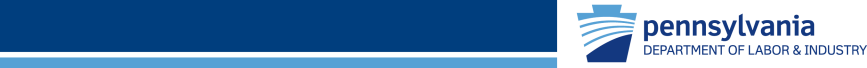 How do nail gun injuries happen?
Unintended nail discharge from knocking the
   safety contact with the trigger squeezed.
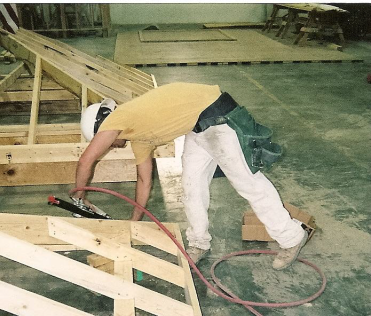 What issues do you see?
PPT-085-01
5
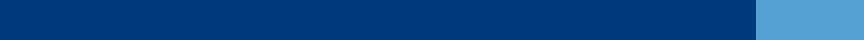 [Speaker Notes: Another way injuries can happen is from unintended nail discharges from knocking the safety contact with the trigger squeezed.

The issue in this picture is the way the user is standing.  He could be struck and injured by an errant nail. His position/posture could also contribute to a musculoskeletal injury.]
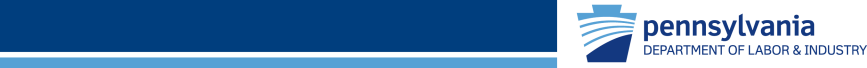 How do nail gun injuries happen?
Nail penetration through lumber work piece.
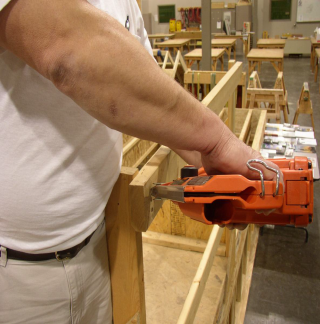 See any problem here?
PPT-085-01
6
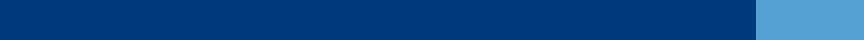 [Speaker Notes: Nail penetration through a lumber work piece is another way that injuries occur while using a nail gun.

This picture shows another unsafe method of handling a nail gun since the individual is actually bracing the lumber against his waist.]
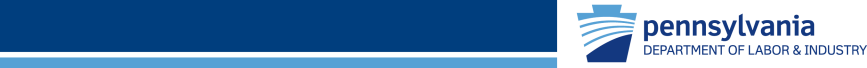 How do nail gun injuries happen?
Nail ricochet after striking a hard surface or metal.
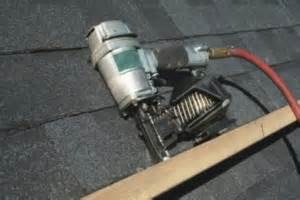 Any safety concerns with this?
PPT-085-01
7
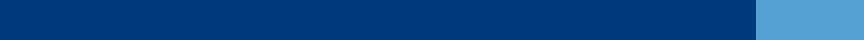 [Speaker Notes: Another source of nail gun injuries can be from a nail ricocheting after striking a hard surface or metal.

The angle of the nail gun could be an issue in this picture.]
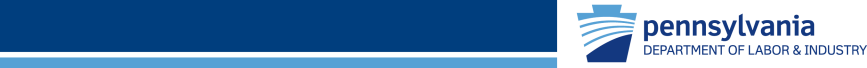 How do nail gun injuries happen?
Missing the work piece.
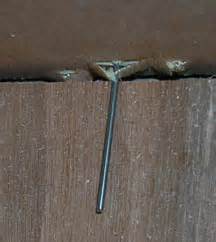 PPT-085-01
8
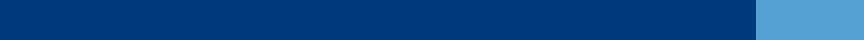 [Speaker Notes: In some instances missing the work piece with the nail could cause an injury to the user.]
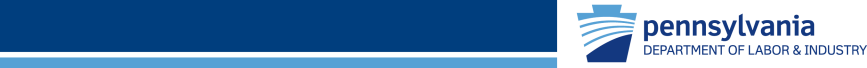 How do nail gun injuries happen?
Awkward position nailing.
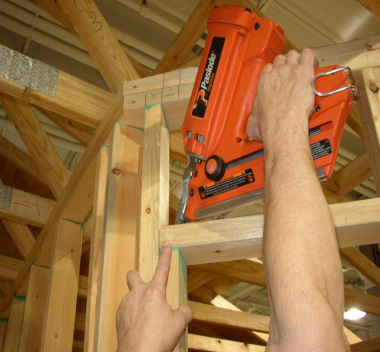 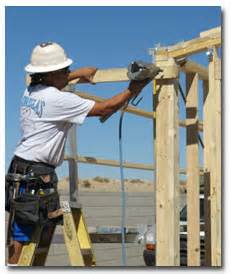 What are the safety issues here?
PPT-085-01
9
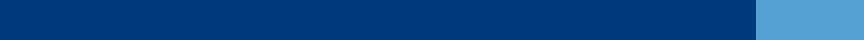 [Speaker Notes: Working in an awkward position can definitely contribute to being injured while using a nail gun.

The position these individuals are working in could certainly be a problem and could result in an injury. Their position/posture could also contribute to a musculoskeletal injury.]
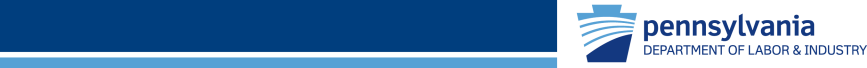 How do nail gun injuries happen?
Bypassing safety mechanisms.
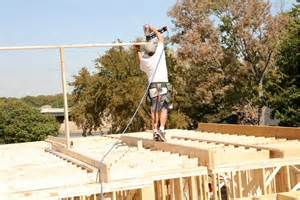 See any problem here?
PPT-085-01
10
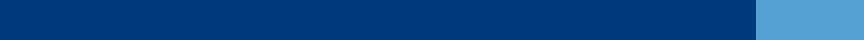 [Speaker Notes: Users bypassing safety mechanisms can definitely cause injuries.

Look at the position this individual is in – he is above 6 feet and should definitely have fall protection in place.  If he loses his balance he could cause an inadvertent discharge of the nail gun which could result in two injuries (one from the discharge and one from the fall).]
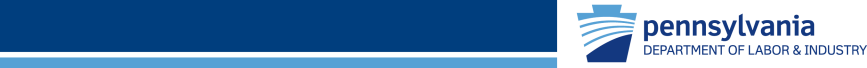 Know your Triggers
Nail gun safety starts with understanding
    the various trigger mechanisms.

 How triggers differ
 All nailers rely on two basic controls

Finger trigger
Contact safety tip

Four trigger types.
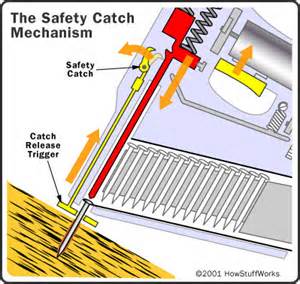 PPT-085-01
11
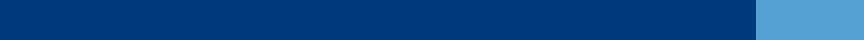 [Speaker Notes: It is important to be totally familiar with the features of the nail gun, especially the type of triggers that are on it.

Nail gun safety starts with understanding the various trigger mechanisms.

How triggers differ
 All nailers rely on two basic controls
Finger trigger
Contact safety tip

Four trigger types.]
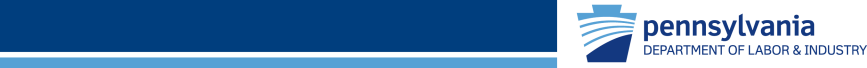 Full Sequential Trigger
This is the safest type of nail gun trigger.

  This trigger will only fire a nail when the 
   controls are activated in a certain order.

Safety contact tip must be pushed into the work piece.
User squeezes the trigger to discharge a nail.
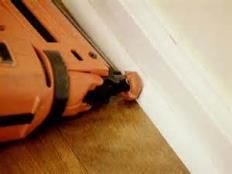 PPT-085-01
12
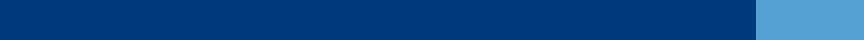 [Speaker Notes: One type of trigger is the Full Sequential:
  This is the safest type of nail gun trigger.

  This trigger will only fire a nail when the controls are activated in a certain order.

Safety contact tip must be pushed into the work piece.
User squeezes the trigger to discharge a nail.]
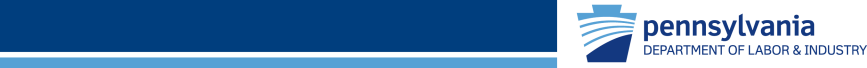 Full Sequential Trigger
Nails cannot be bump fired. 

Also known as single-shot trigger, restrictive   trigger, or trigger fire mode.
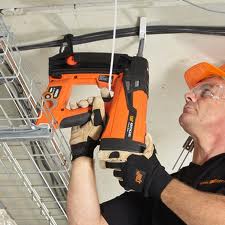 PPT-085-01
13
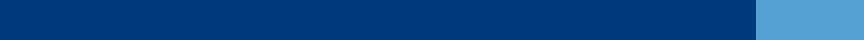 [Speaker Notes: With the Full Sequential Trigger the nail cannot be “bump fired.”

This type of trigger is also know as a single-shot trigger, restrictive trigger, or trigger fire mode.]
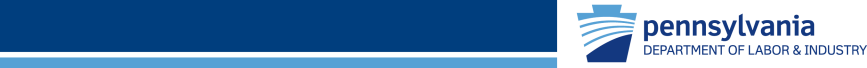 Contact Trigger
Fires a nail when the safety contact and trigger
   are activated in any order.

  You can push the safety contact tip first then
   squeeze the trigger, or you can squeeze the
   trigger first then push the safety contact tip.
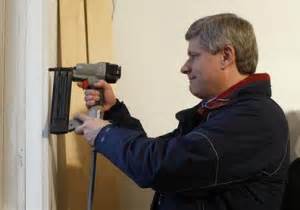 PPT-085-01
14
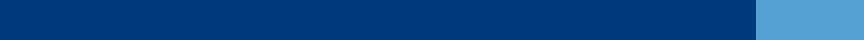 [Speaker Notes: A Contact Trigger:

  Fires a nail when the safety contact and trigger are activated in any order.

  You can push the safety contact tip first then squeeze the trigger, or you can squeeze the trigger first then push the safety contact tip.]
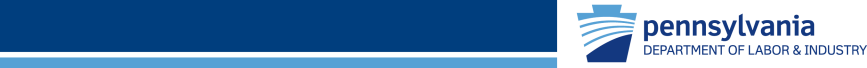 Contact Trigger
All nails can be bump fired.

  Also known as bump trigger, multi-shot trigger,
   successive trigger, dual-action, touch trip, contact
   trip, and bottom fire.
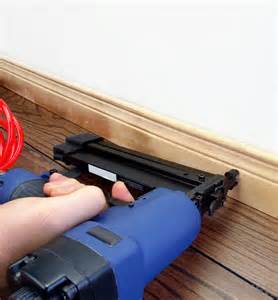 PPT-085-01
15
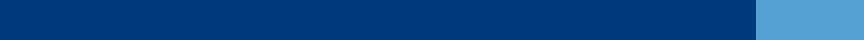 [Speaker Notes: With a Contact Trigger all nails can be “bump fired.”

  Also known as bump trigger, multi-shot trigger, successive trigger, dual-action, touch trip, contact trip, and bottom fire.]
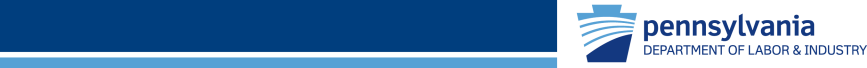 Single Sequential Trigger
Like a full sequential trigger, this trigger will only
   fire when the controls are activated in a certain
   order.

  The safety tip must be pushed into the work
   piece. Then, the user squeezes the trigger to 
   discharge a nail.
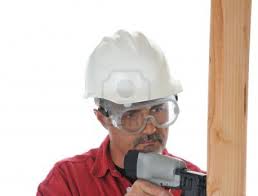 PPT-085-01
16
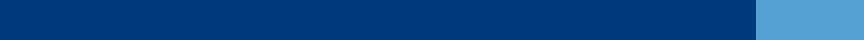 [Speaker Notes: Like a Full Sequential Trigger, this trigger will only fire when the controls are activated in a certain order.

The safety tip must be pushed into the work piece. Then, the user squeezes the trigger to discharge a nail.]
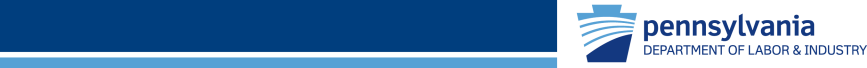 Single Sequential Trigger
To fire a second nail, only the trigger must be
   released. The safety contact tip can stay pressed
   into the work piece.

  Nails cannot be bump fired.
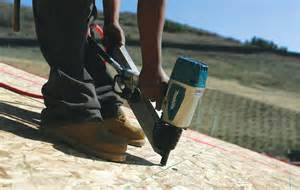 PPT-085-01
17
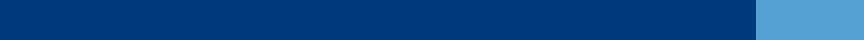 [Speaker Notes: On a Single Sequential Trigger in order to fire a second nail, only the trigger must be released. The safety contact tip can stay pressed into the work piece.

Nails cannot be bump fired with a Single Sequential Trigger.]
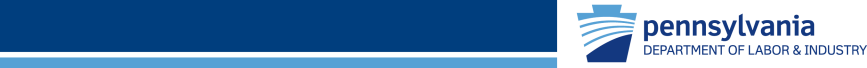 Single Actuation Trigger
Like the contact trigger, this trigger will fire a
   single nail when the safety contact and trigger
   are activated in any order.

  The nail can be bump fired with a single actuation
   trigger but not with a true single sequential trigger.
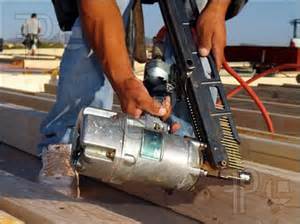 PPT-085-01
18
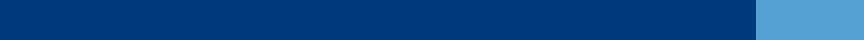 [Speaker Notes: With a Single Actuation Trigger this trigger will fire a single nail when the safety contact and trigger are activated in any order. (similar to the Contact Trigger).

With a Single Actuation Trigger the nail can be bump fired, however not with a true Single Sequential Trigger.]
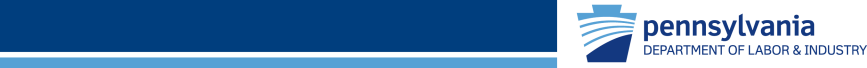 Single Actuation Trigger
A second nail can be fired by releasing the       trigger, moving the tool and squeezing the trigger    again without releasing the safety contact tip.
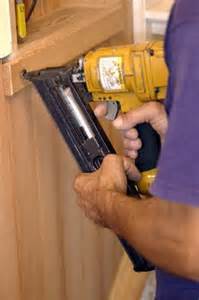 PPT-085-01
19
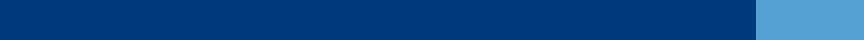 [Speaker Notes: When using a nail gun with a Single Actuation Trigger a second nail can be fired by releasing the trigger, moving the tool and squeezing the trigger again without releasing the safety contact tip.]
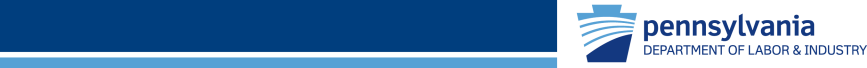 Six Steps to Nail Gun Safety
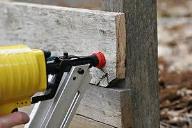 Use the full sequential trigger

The full sequential trigger is always the safest trigger mechanism for the job.

At a minimum, provide full sequential trigger nailers for placement work.

Consider restricting inexperienced employees to full sequential trigger nail guns starting out.
PPT-085-01
20
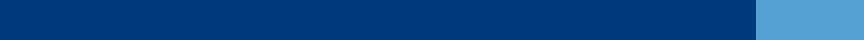 [Speaker Notes: Here are six steps for using a nail gun safely:
Use the full sequential trigger

The full sequential trigger is always the safest trigger mechanism for the job.

At a minimum, provide full sequential trigger nailers for placement work.

Consider restricting inexperienced employees to full sequential trigger nail guns starting out.]
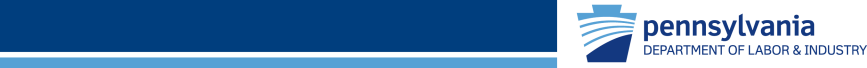 Six Steps to Nail Gun Safety
2. Provide training

  How nail guns work and how triggers differ.

  Main causes of injuries – especially differences
   among types of triggers.

  Instructions provided in manufacturer tool
   manuals and where the manual is kept.
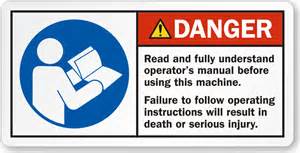 PPT-085-01
21
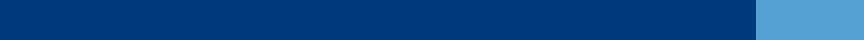 [Speaker Notes: The second step is to provide training on:

  How nail guns work and how triggers differ.

  Main causes of injuries – especially differences among different types of triggers.

  Instructions provided in manufacturer tool manuals and where the manual is kept.]
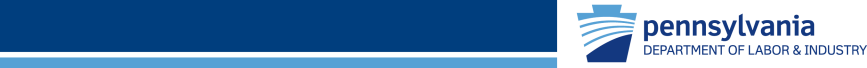 Six Steps to Nail Gun Safety
2. Provide training (cont.)

Hands on training with the actual nail guns to be used on the job.

How to load the nail gun.

How to operate the air compressor.
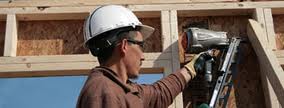 PPT-085-01
22
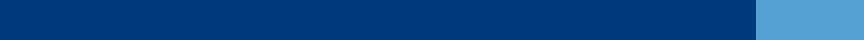 [Speaker Notes: The second step should also include the following:

Hands on training with the actual nail guns to be used on the job.

How to load the nail gun.

How to operate the air compressor.]
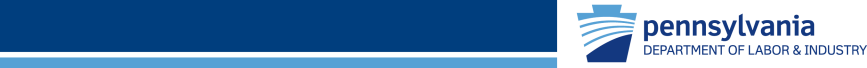 Six Steps to Nail Gun Safety
2. Provide training (cont.)

 How to fire the nail gun.

 How to hold the lumber during placement work.

 What to do when a nail gun malfunctions.
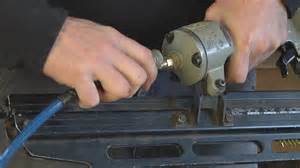 PPT-085-01
23
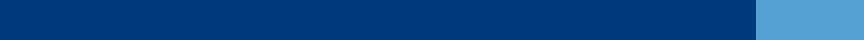 [Speaker Notes: In addition, training within the second step should be given on:

 How to fire the nail gun.

 How to hold the lumber during placement work.

 What to do when a nail gun malfunctions.]
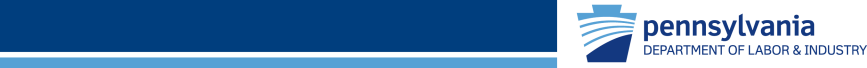 Six Steps to Nail Gun Safety
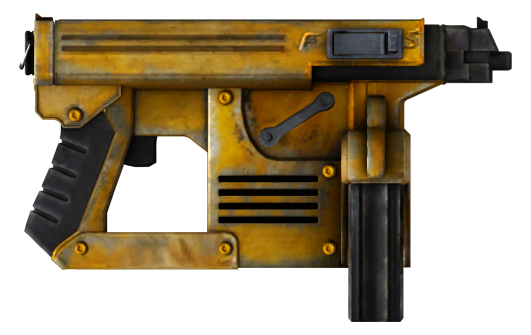 2. Provide training (cont.)

  How to recognize and approach ricochet-prone
   surfaces.

  How to best handle special risks associated such
   as nail gun recoil and double fires.

  Training should also cover nail gun procedures,
   PPE, injury reporting, and first aid and medical
   treatment.
PPT-085-01
24
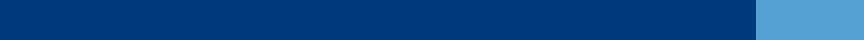 [Speaker Notes: Training should also cover:

  How to recognize and approach ricochet-prone surfaces.

  How to best handle special risks associated such as nail gun recoil and double fires.

  Nail gun procedures, PPE, injury reporting, and first aid and medical treatment.]
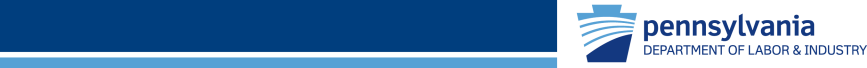 Six Steps to Nail Gun Safety
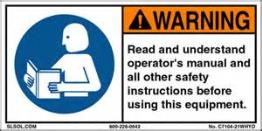 3. Establish nail gun procedures

  Make sure that tool manuals for the nailers
   used on the job are always available on the
   jobsite.

  Make sure the manufacturers’ tool labels
   and instructions are understood and followed.

  Check tools and power sources before
   operating to make sure they are in proper
   working order.
PPT-085-01
25
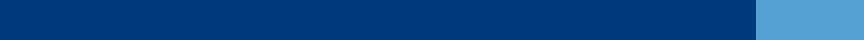 [Speaker Notes: Step Three should include establishing nail gun procedures:

  Make sure that tool manuals for the nailers used on the job are always available on the jobsite.

  Make sure the manufacturers’ tool labels and instructions are understood and followed.

  Check tools and power sources before operating to make sure they are in proper working order.]
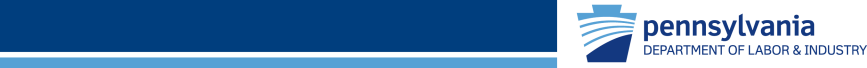 Six Steps to Nail Gun Safety
3. Establish nail gun procedures (cont.)

  Set up operations so that workers are not in
   the line of fire from nail guns being operated
   by co-workers.

  Check lumber surfaces before nailing. Look
   for knots, nails, straps, hangers, etc. that 
   could cause recoil or ricochet.
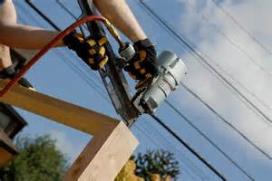 PPT-085-01
26
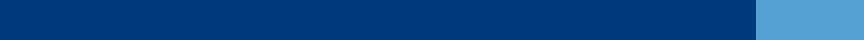 [Speaker Notes: As part of establishing safe nail gun operations procedures, the following should be taken into account:

  Set up operations so that workers are not in the line of fire from nail guns being operated by co-workers

  Check lumber surfaces before nailing. Look for knots, nails, straps, hangers, etc. that could cause recoil or ricochet.]
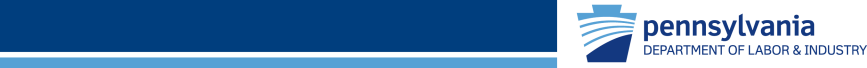 Six Steps to Nail Gun Safety
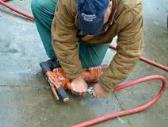 3. Establish nail gun procedures (cont.)

  Always disconnect the compressed air when:
 Leaving a nail gun unattended;
 Traveling up and down a ladder or stairs;
 Passing the nail gun to a co-worker;
 Clearing jammed nails;
 Performing maintenance on the nail gun.
PPT-085-01
27
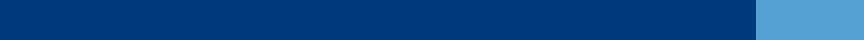 [Speaker Notes: Step Three should also include the following:

 Always disconnect the compressed air when:
 Leaving a nail gun unattended;
 Traveling up and down a ladder or stairs;
 Passing the nail gun to a co-worker;
 Clearing jammed nails;
 Performing any other maintenance on the nail gun.]
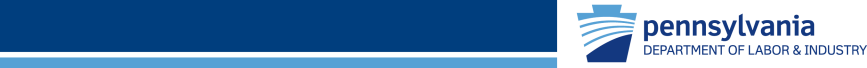 Six Steps to Nail Gun Safety
3. Establish nail gun procedures (cont.)

  For placement work, keeps hands at least 12
   inches away from the nailing point at all times.

  Always shoot nail guns away from your body 
   and away from your co-workers.

  Take extra care when                                     toe-nailing.
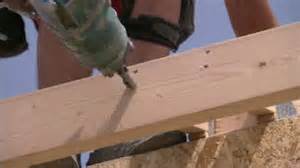 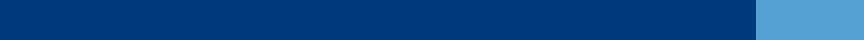 PPT-085-01
28
[Speaker Notes: In addition, when establishing safe nail gun use procedures remember the following:

  For placement work, keeps hands at least 12 inches away from the nailing point at all times.

  Always shoot nail guns away from your body and away from your co-workers.

  Take extra care when toe-nailing.]
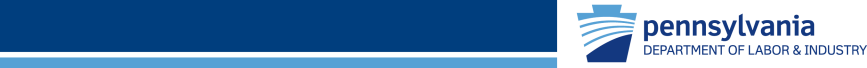 Six Steps to Nail Gun Safety
3. Establish nail gun procedures (cont.)

  Use a hammer if you cannot reach the work
   while holding the nailer with your dominant
   hand.

  Use a hammer or reposition for work at face
   or head height.

  Use a hammer or full sequential trigger nail
   gun when working in a tight space.
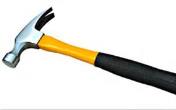 PPT-085-01
29
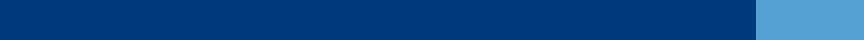 [Speaker Notes: Safe nail gun use also includes:

  Use a hammer if you cannot reach the work while holding the nailer with your dominant hand.

  Use a hammer or reposition for work at face or head height.

  Use a hammer or full sequential trigger nail gun when working in a tight space.]
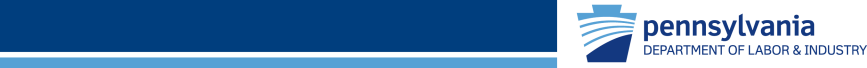 Six Steps to Nail Gun Safety
3. Establish nail gun procedures (cont.)

  Set up jobs to minimize the need for nailing
   at height.

  Consider using scaffolds instead of ladders.

  Position ladders so you don’t have to reach
   too far.
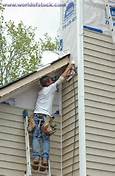 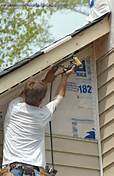 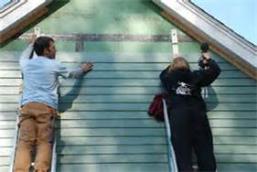 PPT-085-01
30
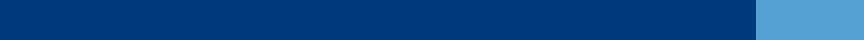 [Speaker Notes: Safe use procedures should also take into account the following:

  Set up jobs to minimize the need for nailing at height.

  Consider using scaffolds instead of ladders.

  Position ladders so you don’t have to reach too far.]
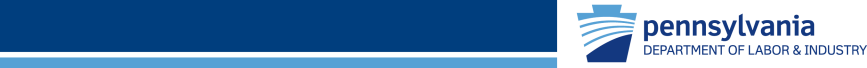 Six Steps to Nail Gun Safety
Establish nail gun procedures (cont.)

NEVER bypass or disable nail gun safety
    features.

NEVER lower the nail gun from above or drag the tool by the hose.

NEVER use the nail gun with the 
    non-dominant hand.
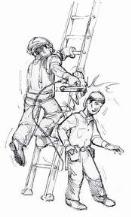 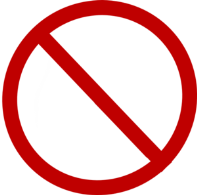 PPT-085-01
31
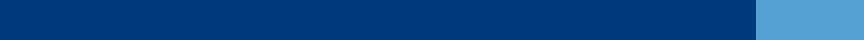 [Speaker Notes: Step Three should include:

          NEVER bypass or disable nail gun safety features.

NEVER lower the nail gun from above or drag the tool by the hose.

NEVER use the nail gun with the non-dominant hand.]
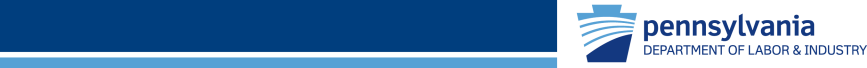 Six Steps to Nail Gun Safety
4. Provide Personal Protective Equipment (PPE)

  Safety Shoes

  High Impact eye protection (ANSI Z87.1) 

  Hard Hats

  Hearing protection
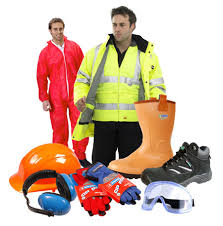 PPT-085-01
32
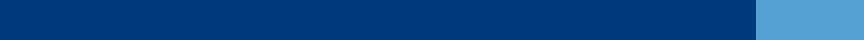 [Speaker Notes: Step Four deals with the providing appropriate Personal Protective Equipment (PPE) which should include:

  Safety Shoes

  High Impact eye protection (ANSI Z87.1) 

  Hard Hats

  Hearing protection]
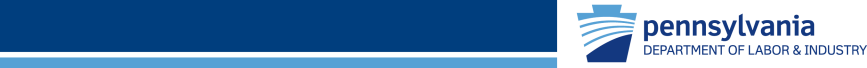 Six Steps to Nail Gun Safety
Encourage reporting and discussion of
    injuries and close calls.

Reporting helps ensure that employees 
    get medical attention.
It also helps to identify unrecognized job site risks.
Injuries and close calls provide teachable moments that can help improve crew safety.
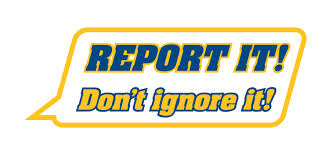 PPT-085-01
33
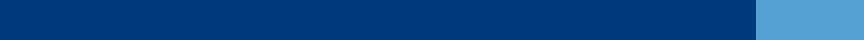 [Speaker Notes: Step Five addresses the reporting and discussion of injuries and close calls.

Reporting helps ensure that employees  get medical attention.
It also helps to identify unrecognized job site risks.
Injuries and close calls provide teachable moments that can help improve crew safety.]
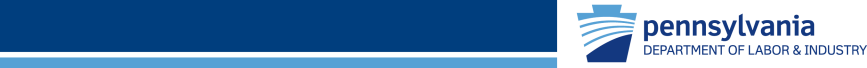 Six Steps to Nail Gun Safety
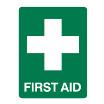 6. Provide First Aid and medical treatment

  Employers and workers should seek medical
   attention immediately after nail gun injuries.

  Studies suggest that 1 out of 4 nail gun hand
   injuries can involve some type of structural
   damage such as a bone fracture. 

  Seeking medical attention immediately can help
   avoid any complications that may occur from the
   injury.
PPT-085-01
34
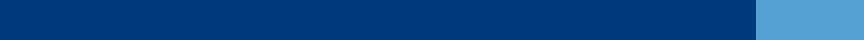 [Speaker Notes: Step Six deals with providing First Aid and medical treatment.

  Employers and workers should seek medical attention immediately after nail gun injuries.

  Studies suggest that 1 out of 4 nail gun hand injuries can involve some type of structural damage such as a bone fracture. 

  Seeking medical attention immediately can help avoid any complications that may occur from the injury.]
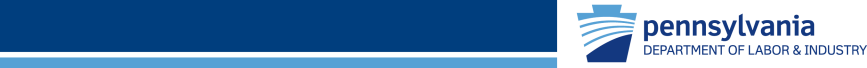 Other Hazards may Include
Compressed Air
 Regulated under OSHA 29 CFR 1926.302(b)

  Noise
 Most nail gun manufacturers recommend
    that users wear hearing protection.

  Musculoskeletal Disorders
 Framing nail guns can weigh up to 8
    pounds and many framing jobs require
    workers to hold and use these guns for
    long periods of time.
PPT-085-01
35
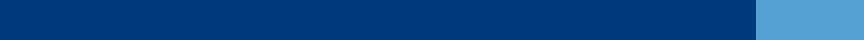 [Speaker Notes: Other hazards that may be encountered when using a nail gun include:

  Compressed Air
 Regulated under OSHA 29 CFR 1926.302(b)

  Noise
 Most nail gun manufacturers recommend that users wear hearing protection.

  Musculoskeletal Disorders
 Framing nail guns can weigh up to 8 pounds and many framing jobs require workers to hold and use these guns for long periods of time.]
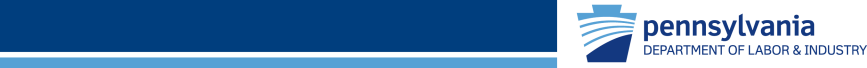 Conclusion
Nail gun injuries are painful. Some cases severe injuries or death. 
Nail gun injuries have been on the rise along with the increased popularity of these powerful tools.
These injuries can be prevented, and more and more contractors are making changes to improve nail gun safety.
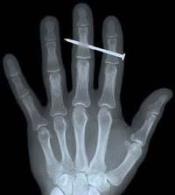 PPT-085-01
36
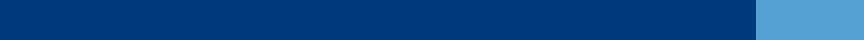 [Speaker Notes: Nail gun injuries can be VERY painful and in some cases lead to death.

Unfortunately, nail gun injuries are on the rise along with the increased use of these tools.

Keep in mind that injuries can be prevented by following nail gun safety procedures and using appropriate fall protection and personal protective equipment (PPE).]
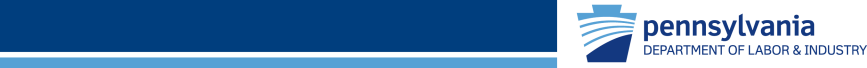 Conclusion
A good safety tip for sure!!!
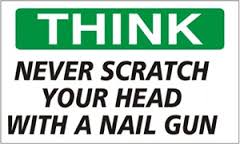 PPT-085-01
37
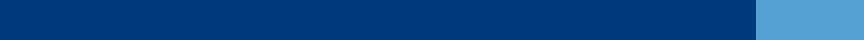 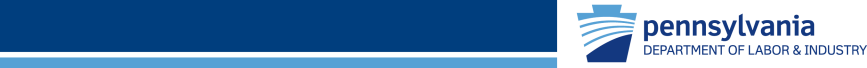 References
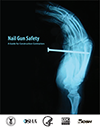 https://www.osha.gov/Publications/NailgunFinal_508_02_optimized.pdf


https://www.osha.gov/doc/topics/nailgun/index.html
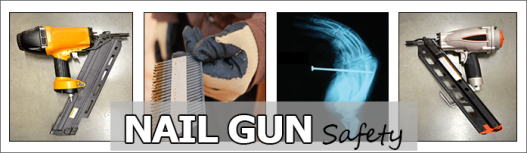 PPT-085-01
38
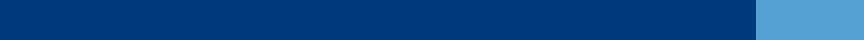 [Speaker Notes: There are very good references listed here.  Many other good references can be found by searching “nail gun safety”  or “safe use of nail guns” on the internet.]
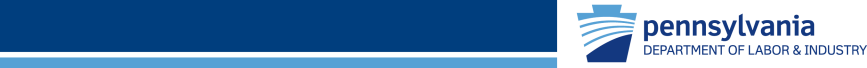 Contact Information
To contact a Health & Safety Training Specialist:

Bureau of Workers’ Compensation
1171 South Cameron Street Room 324
Harrisburg, PA  17104-2501
717-772-1635 
RA-LI-BWC-Safety@pa.gov
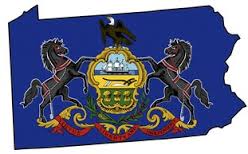 Like us on Facebook!  - https://www.facebook.com/BWCPATHS
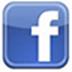 PPT-085-01
39
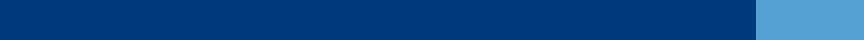 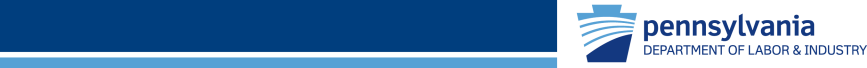 Questions
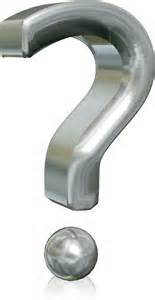 PPT-085-01
40
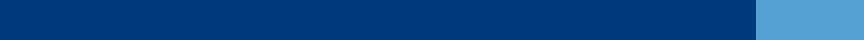